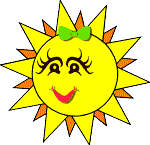 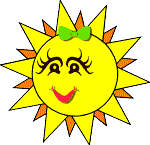 ТАТАР ТЕЛЕ
«о,ө,ы,е, э хәрефләренең дөрес язылышы»
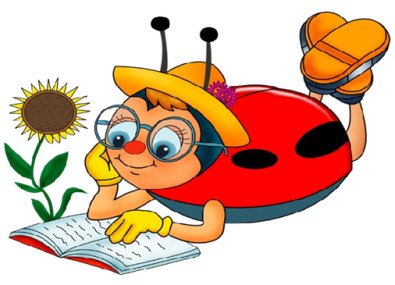 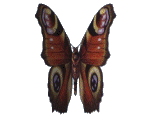 Эзләмә син диңгез төбеннән
Һич табылмый торган энҗене;
Тап иптәшең булыр кешене,
Гади бер дус – үзең ишене.
C.Хәким
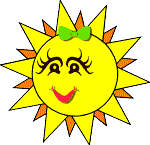 Йөз сум акчаң булганчы, йөз дустың булсын.
Кош-канаты белән, кеше дуслык белән көчле.
Юлга чыкканда, иптәшең үзеңнән яхшы булсын.
Чын дуслыкның кадерен бел.
Уйлап кара
..... булса рәхәт дөньяларда,
Барлык кайгылар да югала.
Үпкәләшми генә яшик әле,
Ярдәм итик кече, ...
... кирәк һәрвакытта
Кирәк алар һәркемгә
Бергә яшәүләргә ниләр җитә
Елмаешып туасы ....!
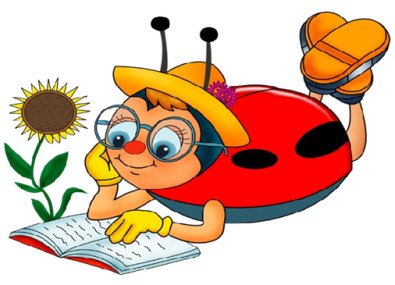 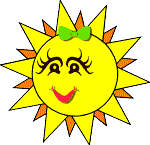 Исем сүз төркемен искә төшерик
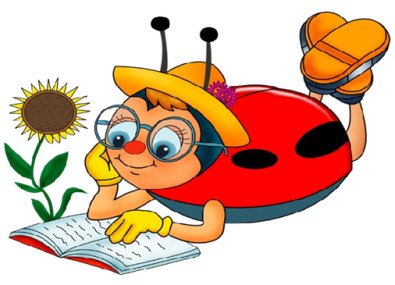 Сүзләрне ике баганага бүлеп яз
Борыч,микрофон,мотор,борын, эчемлек,энергия, төзелеш, каратэ, орган,элгеч.
Эшне  тикшер
Борыч                           микрофон
борын                            мотор
эчемлек                         орган
элгеч                              энергия
төзелеш                         каратэ
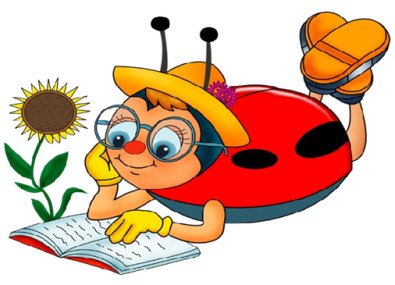 Күршеңне бәялә

хатасыз яки 1 хата – 5,

 2 хата – 4,

 3-4 хата – 3.
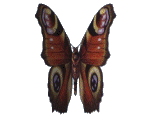 Кичәге көннең алдыннан булган көн?

Иртәгедән соң буласы көн?
өченчекөн -[өчөнчөкөн]


берсекөнгә -[бөрсөкөнгә]
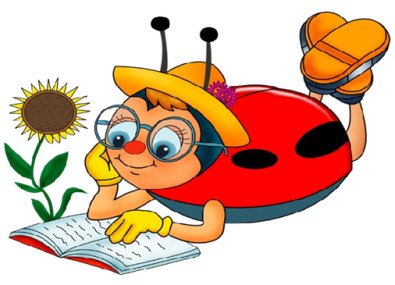 Сүздәге хаталарны төзәтеп яз


Чөгөндөр, тормош, көчлө, елэмтә, көнгөрә, болот.
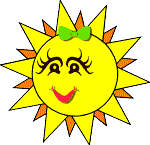 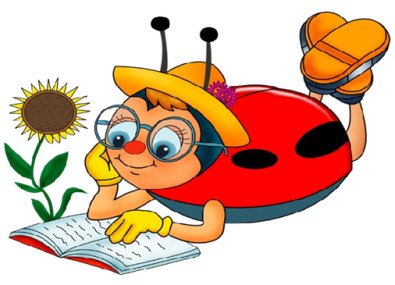 Игътибарыгыз өчен рәхмәт!
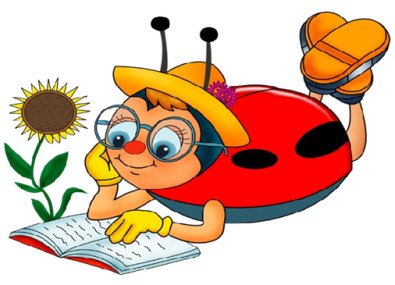